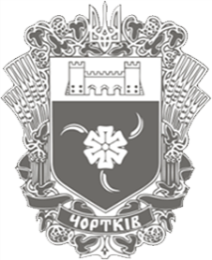 АРХІВНИЙ      СЕКТОР
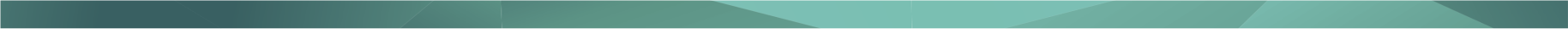 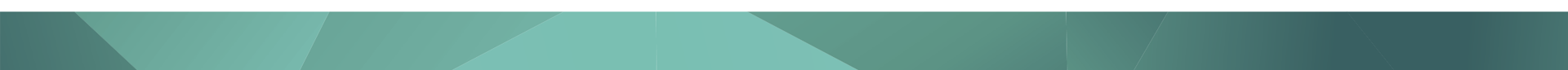 ЧОРТКІВ
[Speaker Notes: Аааа]
1. Структурні підрозділи установи зобов’язані описувати документи постійного та тривалого (понад 10 років) зберігання, з кадрових питань (особового складу) через рік після завершення справ в діловодстві.
. 3. Під час складання описів справ слід дотримуватися таких вимог:
Справи кожного року складають річний розділ опису справ;
порядок нумерації справ в опису – валовий за кілька років;
заголовки справ вносять до опису відповідно до прийнятої схеми систематизації, як правило, на основі номенклатури справ (за необхідності заголовки справ редагуються та уточнюються);
- у разі внесення до опису підряд кількох справ з однаковим заголовком повністю наводять лише заголовок першої справи, а всі інші однорідні справи позначають словами “те саме”, однак решту відомостей про справи зазначають повністю (на кожному аркуші опису заголовок відтворюють повністю).
Джерело інформації
Про затвердження Правил організації діловодства та архівного зберігання документів у державних органах, органах місцевого самоврядування, на підприємствах, в установах і організаціях // Наказ. - 18.06.2015. - № 1000/5.- Розділ VI, гл.3.